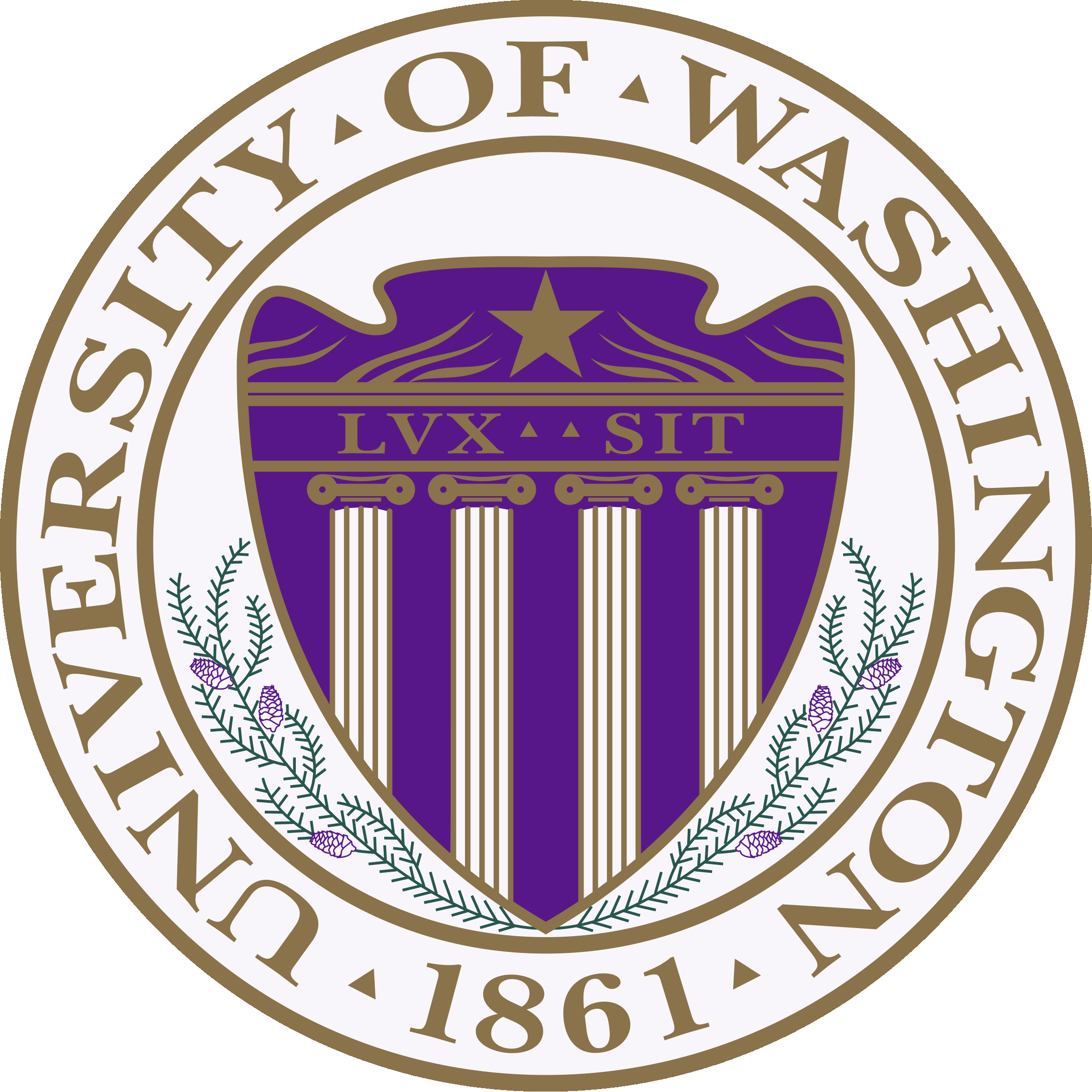 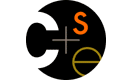 CSE332: Data AbstractionsLecture 20: Analysis of Fork-Join Parallel Programs
Tyler Robison
Summer 2010
1
Where are we
So far we’ve talked about:
How to use fork, and join to write a parallel algorithm
You’ll see more in section
Why using divide-and-conquer with lots of small tasks works well
Combines results in parallel
Some Java and ForkJoin Framework specifics
More pragmatics in section and posted notes

Now:
More examples of simple parallel programs
How well different data structures work w/ parallelism
Asymptotic analysis for fork-join parallelism
Amdahl’s Law
2
We looked at summing an array
Summing an array went from O(n) sequential to O(log n) parallel (assuming a lot of processors and very large n)
An exponential speed-up in theory
Not bad; that’s 4 billion versus 32 (without constants, and in theory)
+
+
+
+
+
+
+
+
+
+
+
+
+
+
+
Anything that can use results from two halves and merge them in O(1) time has the same property…
3
Extending Parallel Sum
We can tweak the ‘parallel sum’ algorithm to do all kinds of things; just specify 2 parts (usually)
Describe how to compute the result at the ‘cut-off’ (Sum: Iterate through sequentially and add them up)
Describe how to merge results (Sum: Just add ‘left’ and ‘right’ results)
+
+
+
+
+
+
+
+
+
+
+
+
+
+
+
4
Examples
Parallelization (for some algorithms)
Describe how to compute result at the ‘cut-off’
Describe how to merge results
How would we do the following (assuming data is given as an array)?
Maximum or minimum element
Is there an element satisfying some property (e.g., is there a 17)?
Left-most element satisfying some property (e.g., first 17)
Smallest rectangle encompassing a number of points (proj3)
Counts; for example, number of strings that start with a vowel
Are these elements in sorted order?
+
+
+
+
+
+
+
+
+
+
+
+
+
+
+
5
Reductions
This class of computations are called reductions
We ‘reduce’ a large array of data to a single item

Note: Recursive results don’t have to be single numbers or strings.  They can be arrays or objects with multiple fields.
Example: Histogram of test results

While many can be parallelized due to nice properties like associativity of addition, some things are inherently sequential
Ex: if we process arr[i] may depend entirely on the result of processing arr[i-1]
6
Even easier: Data Parallel (Maps)
While reductions are a simple pattern of parallel programming, maps are even simpler
Operate on set of elements to produce a new set of elements (no combining results); generally of the same length

Ex: Map each string in an array of strings to another array containing its length
{“abc”,”bc”,”a”} maps to {3,2,1}
Ex: Add two Vectors
int[] vector_add(int[] arr1, int[] arr2){
  assert (arr1.length == arr2.length);
  result = new int[arr1.length];
  len = arr.length;
  FORALL(i=0; i < arr.length; i++) {
    result[i] = arr1[i] + arr2[i];
  }
  return result;
}
7
Example of Maps in ForkJoin Framework
class VecAdd extends RecursiveAction {
  int lo; int hi; int[] res; int[] arr1; int[] arr2;   
  VecAdd(int l,int h,int[] r,int[] a1,int[] a2){ … }
  protected void compute(){
    if(hi – lo < SEQUENTIAL_CUTOFF) {
	for(int i=lo; i < hi; i++)
        res[i] = arr1[i] + arr2[i];
    } else {
      int mid = (hi+lo)/2;
      VecAdd left = new VecAdd(lo,mid,res,arr1,arr2);
      VecAdd right= new VecAdd(mid,hi,res,arr1,arr2);   
      left.fork();
      right.compute();
    }
  }
}
static final ForkJoinPool fjPool = new ForkJoinPool();
int[] add(int[] arr1, int[] arr2){
  assert (arr1.length == arr2.length);
  int[] ans = new int[arr1.length];
  fjPool.invoke(new VecAdd(0,arr.length,ans,arr1,arr2);
  return ans;
}
Even though there is no result-combining, it still helps with load balancing to create many small tasks
Maybe not for vector-add but for more compute-intensive maps
The forking is O(log n) whereas theoretically other approaches to vector-add is O(1)
8
Map vs reduce
In our examples:
Reduce:
Parallel-sum extended RecursiveTask
Result was returned from compute()
Map:
Class extended was RecursiveAction
Nothing returned from compute()
In the above code, the ‘answer’ array was passed in as a parameter
Doesn’t have to be this way
Map can use RecursiveTask to, say, return an array
Reduce could use RecursiveAction; depending on what you’re passing back via RecursiveTask, could store it as a class variable and access it via ‘left’ or ‘right’ when done
9
Digression on maps and reduces
You may have heard of Google’s “map/reduce”
Or the open-source version Hadoop

Idea: Want to run algorithm on enormous amount of data; say, sort a petabyte (106 gigabytes) of data
Perform maps and reduces on data using many machines
The system takes care of distributing the data and managing fault tolerance
You just write code to map one element and reduce elements to a combined result
Separates how to do recursive divide-and-conquer from what computation to perform
Old idea in higher-order programming (see 341) transferred to large-scale distributed computing
10
Works on Trees as well as Arrays
Our basic patterns so far – maps and reduces – work just fine on balanced trees
Divide-and-conquer each child rather than array sub-ranges
Correct for unbalanced trees, but won’t get much speed-up

Example: minimum element in an unsorted but balanced binary tree in O(log n) time given enough processors

How to do the sequential cut-off?
Store number-of-descendants at each node (easy to maintain)
Or you could approximate it with, e.g., AVL height
11
b
c
d
e
f
front
back
Linked lists
Can you parallelize maps or reduces over linked lists?
Example: Increment all elements of a linked list
Example: Sum all elements of a linked list
Not really…
Once again, data structures matter!
For parallelism, balanced trees generally better than lists so that we can get to all the data exponentially faster O(log n) vs. O(n)
Trees have the same flexibility as lists compared to arrays (in terms of inserting in the middle)
12
Analyzing algorithms
Parallel algorithms still need to be:
Correct 
Efficient

For our algorithms so far, correctness is “obvious” so we’ll focus on efficiency
Still want asymptotic bounds
Want to analyze the algorithm without regard to a specific number of processors
The key “magic” of the ForkJoin Framework is getting expected run-time performance asymptotically optimal for the available number of processors
Lets us just analyze our algorithms given this “guarantee”
13
Work and Span
Let TP be the running time if there are P processors available

	Type/power of processors doesn’t matter; TP used asymptotically, and to compare improvement by adding a few processors

Two key measures of run-time for a fork-join computation

Work: How long it would take 1 processor = T1
Just “sequentialize” all the recursive forking

Span: How long it would take infinity processors = T
The hypothetical ideal for parallelization
14
The DAG
A program execution using fork and join can be seen as a DAG
Nodes: Pieces of work 
Edges: Source must finish before destination starts
A fork “ends a node” and makes two outgoing edges
New thread
Continuation of current thread
A join “ends a node” and makes a node with two incoming edges
Node just ended
Last node of thread joined on
15
Our simple examples
Our fork and join frequently look like this:
divide
base cases
In this context, the span (T) is:
The longest dependence-chain; longest ‘branch’ in parallel ‘tree’
Example: O(log n) for summing an array; we halve the data down to our cut-off, then add back together; O(log n) steps, O(1) time for each
Also called “critical path length” or “computational depth”
combine results
16
More interesting DAGs?
The DAGs are not always this simple

Example: 
Suppose combining two results might be expensive enough that we want to parallelize each one
Then each node in the inverted tree on the previous slide would itself expand into another set of nodes for that parallel computation
You get to do this on project 3
17
Connecting to performance
Recall: TP = running time if there are P processors available

Work = T1 = sum of run-time of all nodes in the DAG
One processor has to do all the work
Any topological sort is a legal execution

Span = T = sum of run-time of all nodes on the most-expensive path in the DAG
Note: costs are on the nodes not the edges
Our infinite army can do everything that is ready to be done, but still has to wait for earlier results
18
Definitions
A couple more terms:

Speed-up on P processors: T1 / TP  

If speed-up is P as we vary P, we call it perfect linear speed-up
Perfect linear speed-up means doubling P halves running time
Usually our goal; hard to get in practice

Parallelism is the maximum possible speed-up: T1 / T  
At some point, adding processors won’t help
What that point is depends on the span
19
Division of responsibility
Our job as ForkJoin Framework users:
Pick a good algorithm
Write a program.  When run it creates a DAG of things to do
Make all the nodes a small-ish and approximately equal amount of work

The framework-writer’s job (won’t study how to do it):
Assign work to available processors to avoid idling
Keep constant factors low
Give an expected-time guarantee (like quicksort) assuming framework-user did his/her job
TP    (T1 / P) + O(T )
20
What that means (mostly good news)
The fork-join framework guarantee
TP    (T1 / P) + O(T )

No implementation of your algorithm can beat O(T ) by more than a constant factor
No implementation of your algorithm on P processors can beat (T1 / P) (ignoring memory-hierarchy issues)
So the framework on average gets within a constant factor of the best you can do, assuming the user (you) did his/her job

So: You can focus on your algorithm, data structures, and cut-offs rather than number of processors and scheduling
Analyze running time given T1, T , and P
21
Examples
TP    (T1 / P) + O(T )

In the algorithms seen so far (e.g., sum an array):
 T1 = O(n)
 T = O(log n)
So expect (ignoring overheads): TP    O(n/P + log n)

Suppose instead:
 T1 = O(n2)
 T = O(n)
So expect (ignoring overheads): TP    O(n2/P + n)
22
Amdahl’s Law (mostly bad news)
So far: talked about a parallel program in terms of work and span
Makes sense; the # of processors matter

In practice, it’s common that there are parts of your program that parallelize well…
Such as maps/reduces over arrays and trees 
…and parts that don’t parallelize at all
Such as reading a linked list, getting input, or just doing computations where each needs the previous step
We can get a more accurate picture of the run-time by taking these into account
23
Amdahl’s Law (mostly bad news)
Let the work (time to run on 1 processor) be 1 unit time

Let S be the portion of the execution that cannot be parallelized

Then: 			T1 = S + (1-S) = 1

	Makes sense, right? Non-parallelizable + parallelizable = total = 1

Suppose we get perfect linear speedup on the parallel portion
	That is, we double the # of processors, and that portion takes halve the time

Then:			TP = S + (1-S)/P

Amdahl’s Law: The overall speedup with P processors is:
T1 / TP  = 1 / (S + (1-S)/P)  

And the parallelism (infinite processors) is:
T1 / T  = 1 / S
24
Why such bad news
T1 / TP  = 1 / (S + (1-S)/P)  		T1 / T  = 1 / S
That doesn’t sound too bad at first…
But suppose 33% of a program is sequential
Then a billion processors won’t give a speedup over 3 
Despite the computing power you throw at a problem, we’re pretty tightly bounded by the sequential code

Suppose you miss the good old days (1980-2005) where 12ish years was long enough to get 100x speedup
Now suppose in 12 years, clock speed is the same but you get 256 processors instead of 1
What portion of the program must be parallelizable to get 100x speedup?

For 256 processors to get at least 100x speedup, we need
			100  1 / (S + (1-S)/256)
	Which means S  .0061  (i.e., 99.4% perfectly parallelizable)
25
All is not lost
Amdahl’s Law is a bummer!
But it doesn’t mean additional processors are worthless

We can find new parallel algorithms
Some things that seem entirely sequential turn out to be parallelizable
How can we parallelize the following?
Take an array of numbers, return the ‘running sum’ array:




At a glance, not sure; we’ll explore this shortly
We can also change the problem we’re solving or do new things
Example: Video games use tons of parallel processors  
They are not rendering 10-year-old graphics faster
They are rendering richer environments and more beautiful (terrible?) monsters
input
6
4
16
10
16
14
2
8
output
6
10
26
36
52
66
68
76
26
Moore and Amdahl
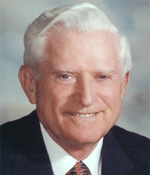 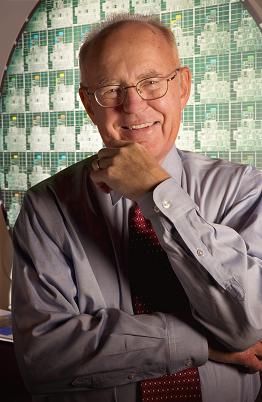 Moore’s “Law” is an observation about the progress of the semiconductor industry
Transistor density doubles roughly every 18 months

Amdahl’s Law is a mathematical theorem
Implies diminishing returns of adding more processors

Both are incredibly important in designing computer systems
27